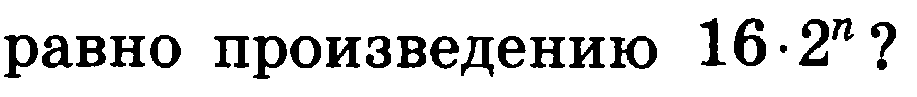 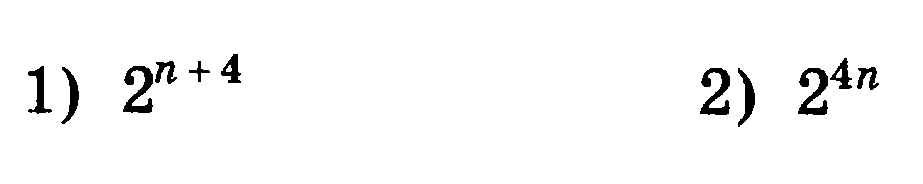 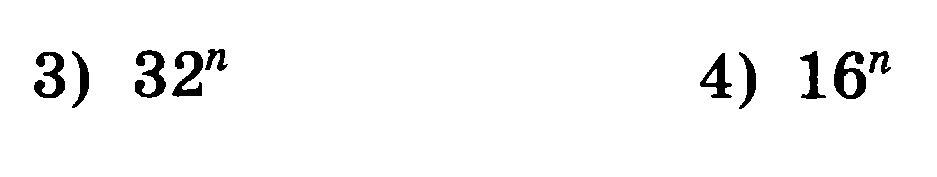 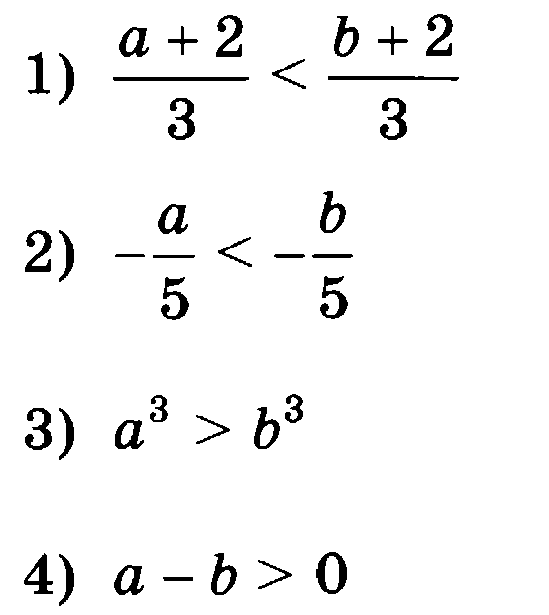 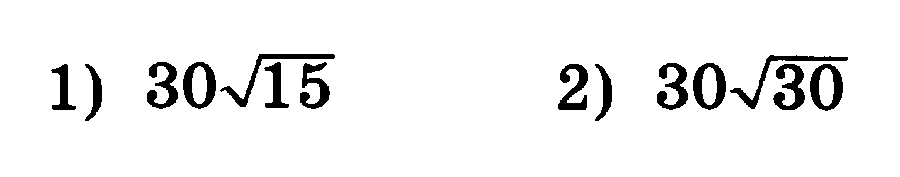 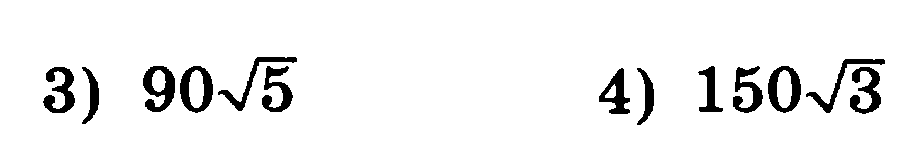 25%
72
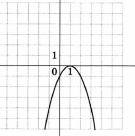 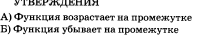 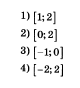 А Б
3  1
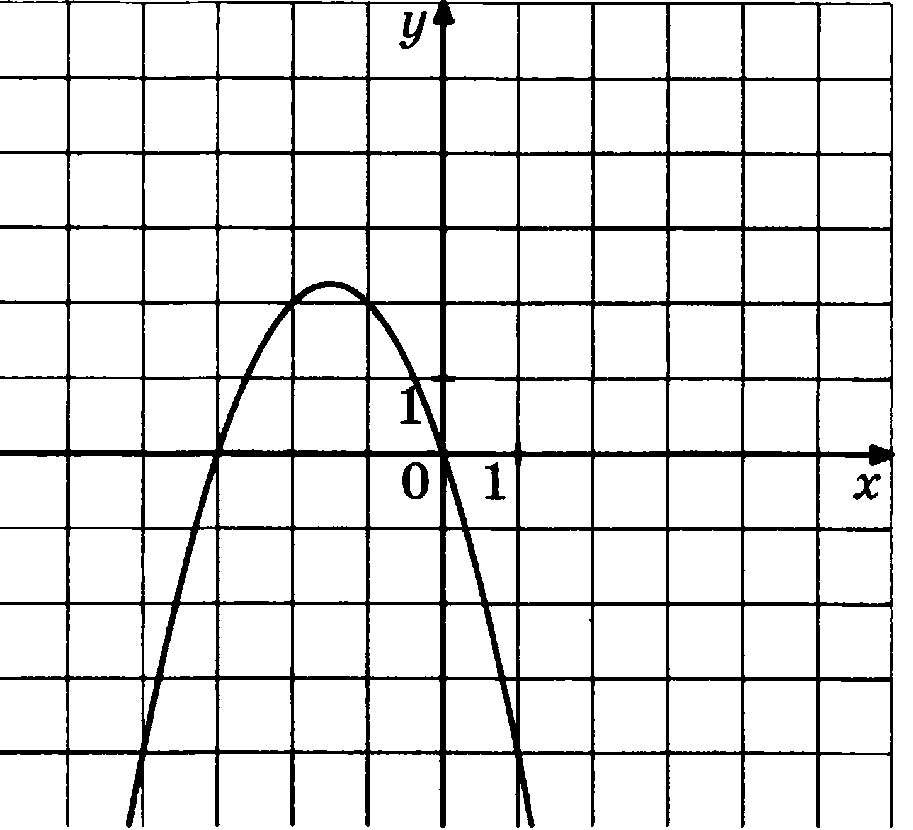